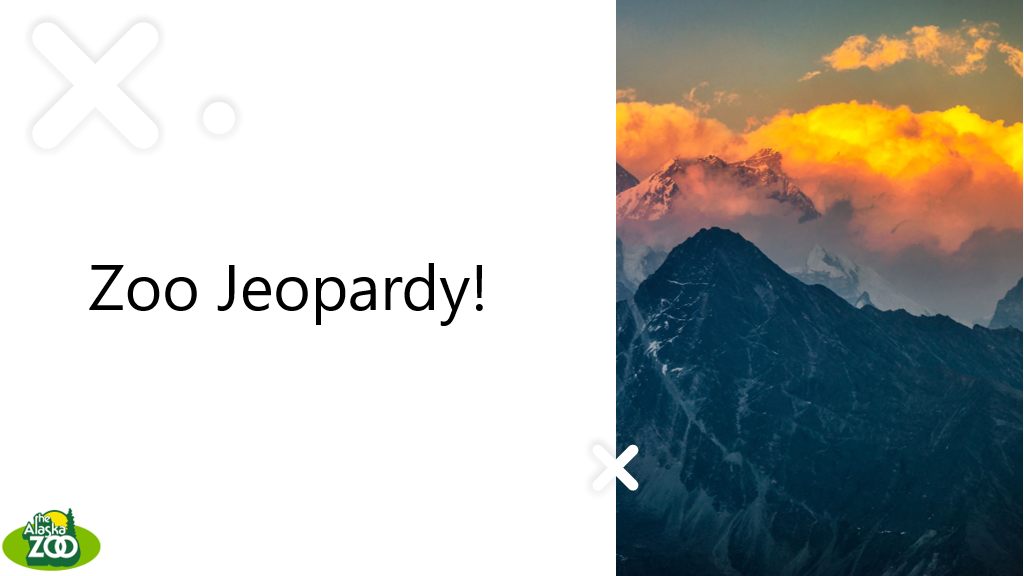 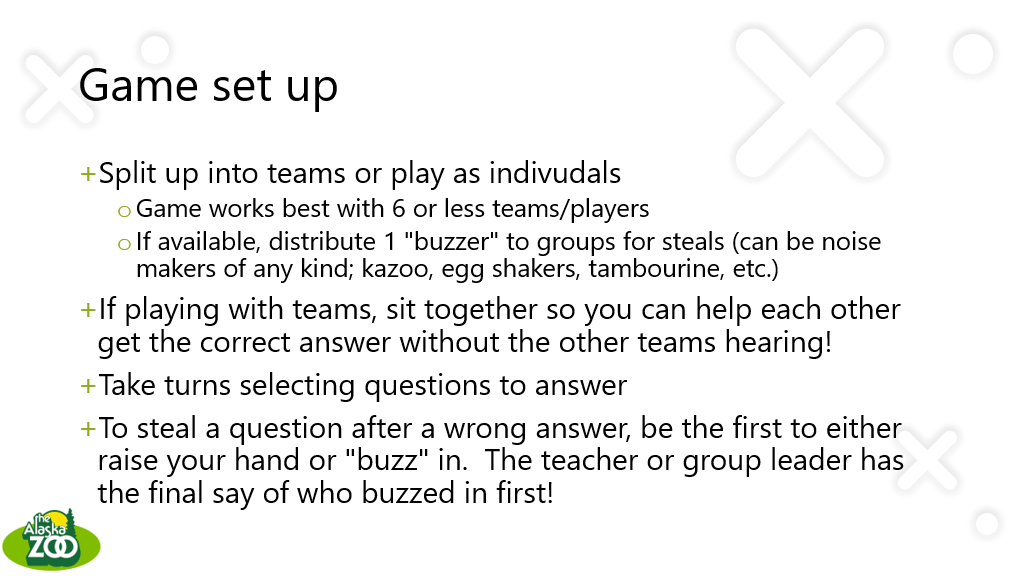 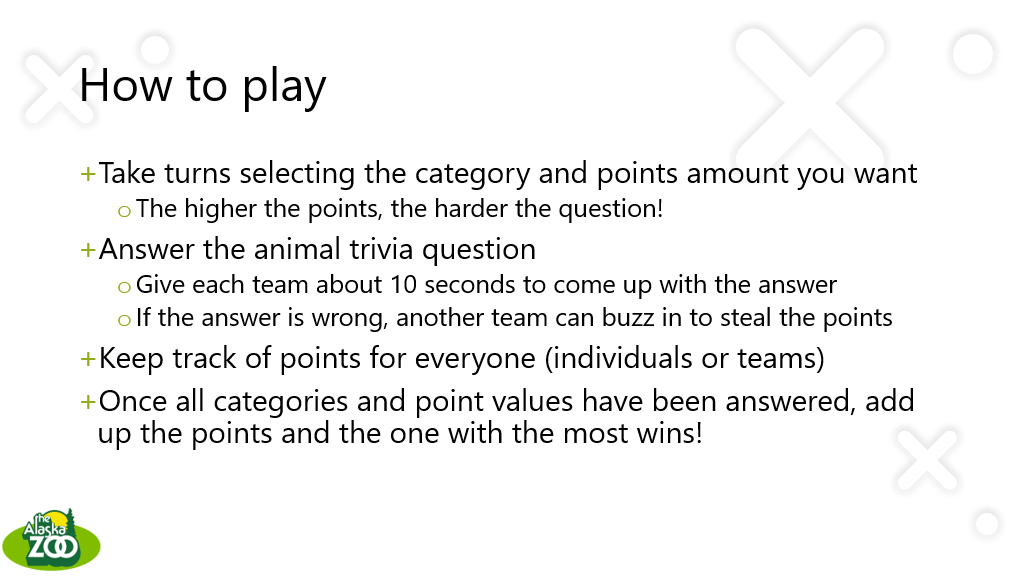 How to use the Game Board
Click the link of the selected category/point value
The link will open the question
A second hyperlink located on the question slide will reveal the answer
A hyperlink “Back to Game Board” link on the bottom left of the answer slide to return to the main game board
No need to use arrow keys! Always click the links to move to questions, answers and back game board.
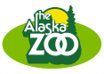 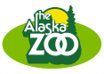 Name 2 types of bears found in Alaska​
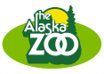 Name 2 types of bears found in Alaska​
Black Bear​
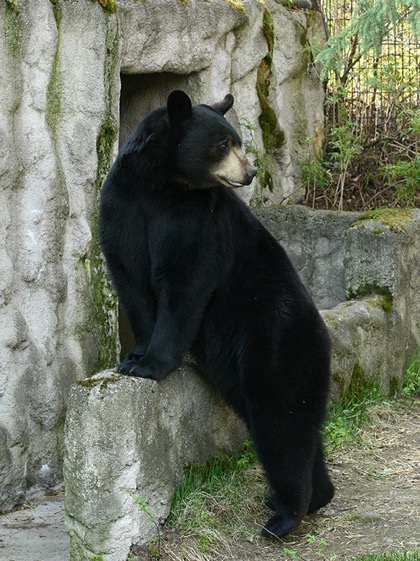 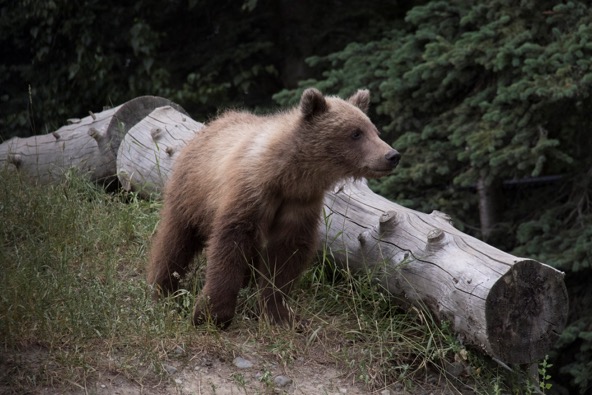 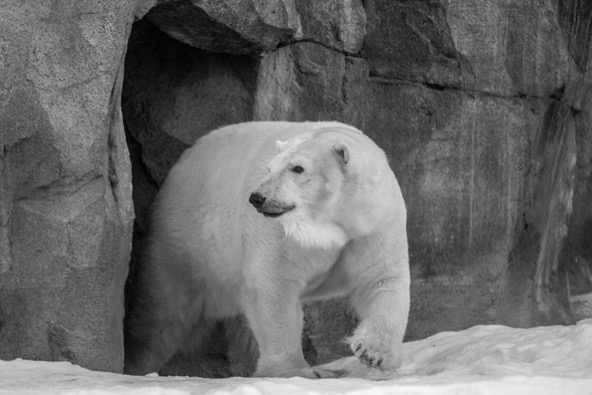 Brown Bear (Grizzly)
Polar Bear
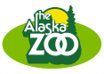 Photos by John Gomes
Back to Game Board
Carnivores eat…
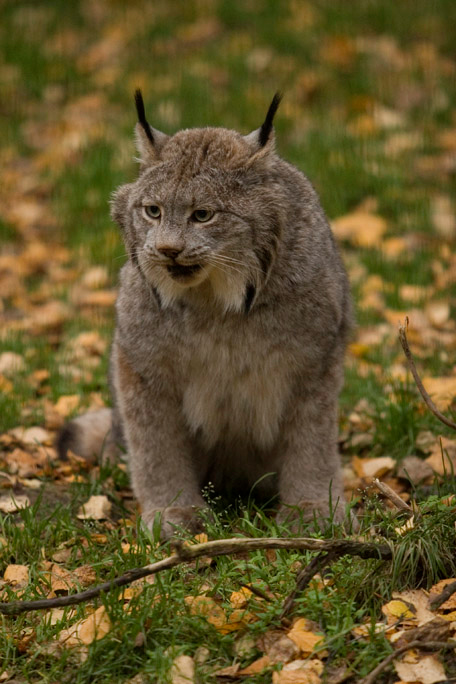 Grass
Meat
Seeds and Berries
Spruce Needles
All of the above
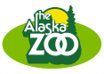 Photo by John Gomes
Carnivores eat…
Photo by John Gomes
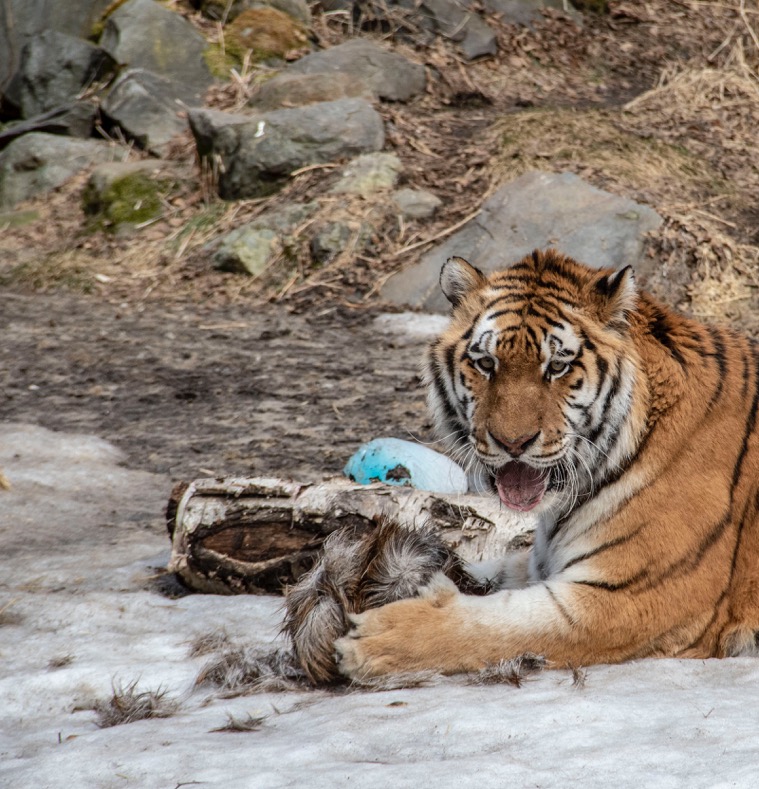 Grass
Meat
Seeds and Berries
Pine Needles
All of the above
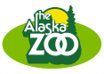 Back to Game Board
Amur Tigers are endangered…
What does “endangered” mean?
Common
Orange and Black
Rare
Extinct
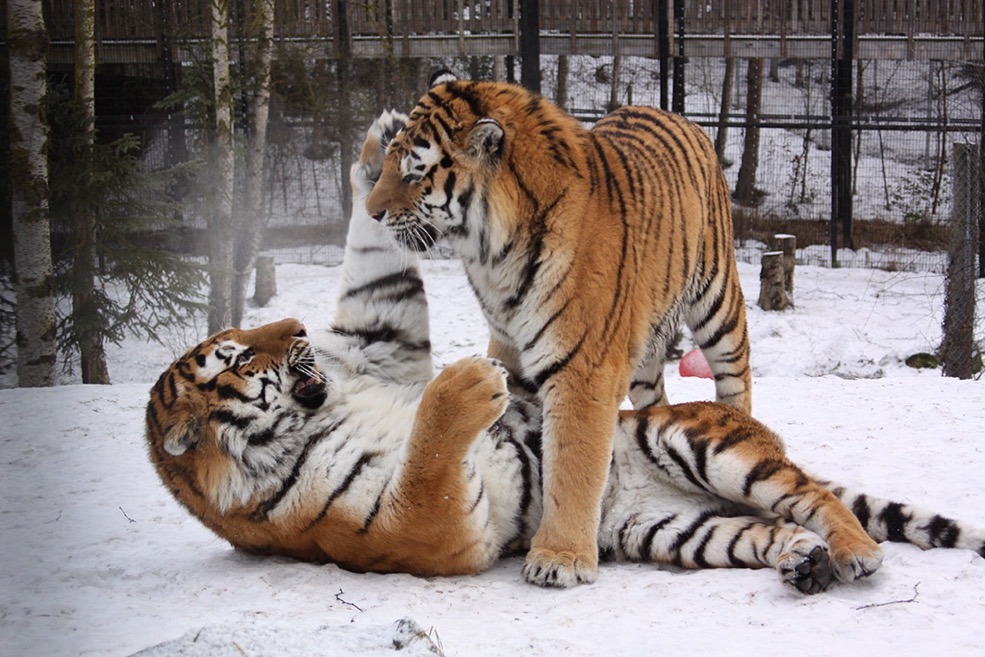 Photo by John Gomes
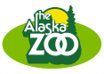 Amur Tigers are endangered…
What does “endangered” mean?
Common
Orange and Black
Rare
Extinct
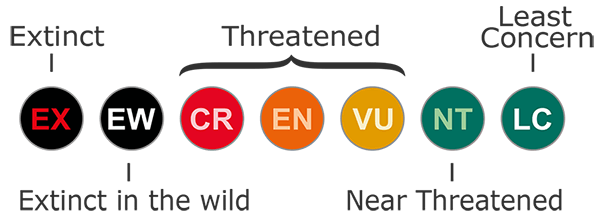 IUCN scale of population status
Back to Game Board
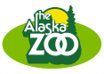 Name this small, dog-like canine species by it’s sound
(Hint, you can find two of them at the Alaska Zoo!)
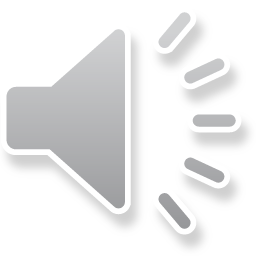 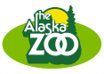 Coyote
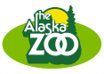 Photo by John Gomes
Back to Game Board
Name the one species of bear that is a strict carnivore
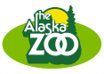 Polar Bear
BONUS QUESTION: 
Earn 400 more points if you know what type of diet brown and black bears follow
Hint: they eat both plants and animals!
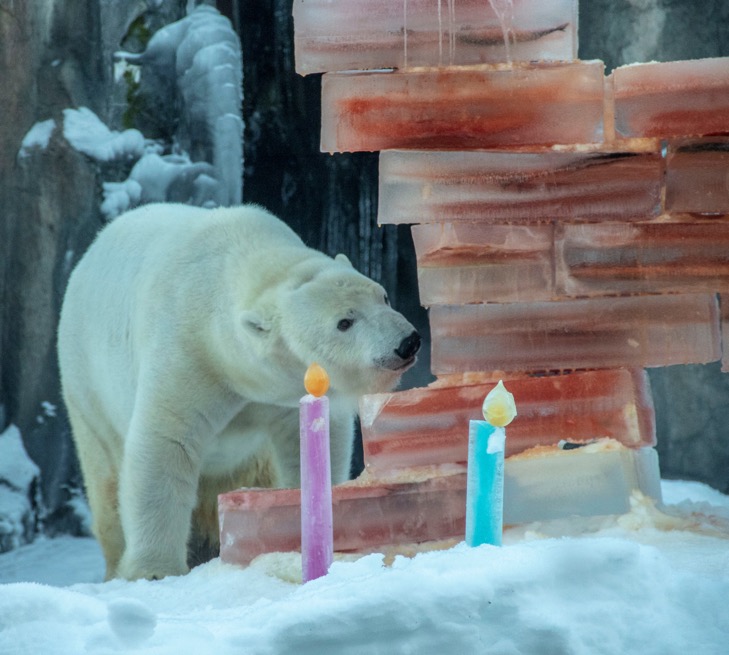 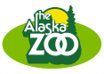 Photo by John Gomes
Omnivore – a diet of meat and plants
This adaptation of being able to eat almost anything has caused problems between humans and bears.  Always use bear safe ways for storing trash!
Photo by John Gomes
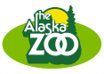 Back to Game Board
The Zoo has 3 animal types that change from brown to white in the winter months.  What is this adaptation called when an animal’s color helps it blend in with its surroundings?
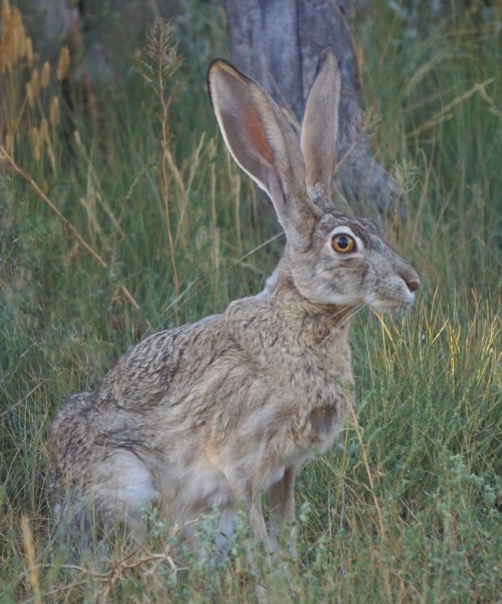 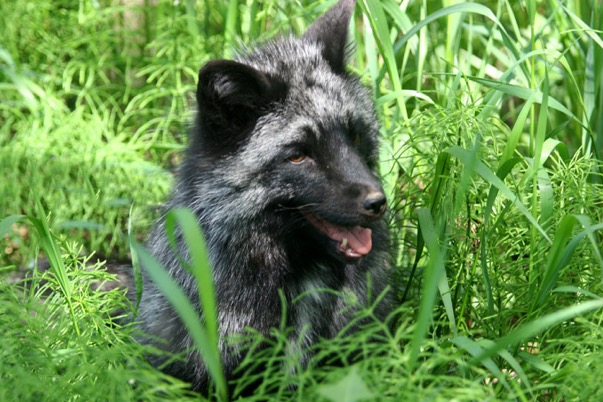 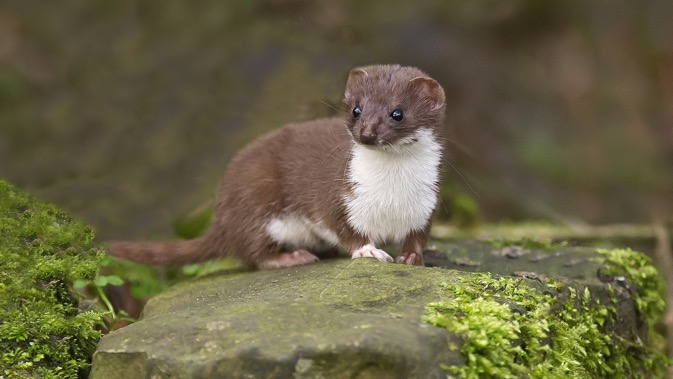 Arctic fox
Ermine
Arctic hare
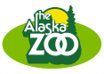 Camouflage
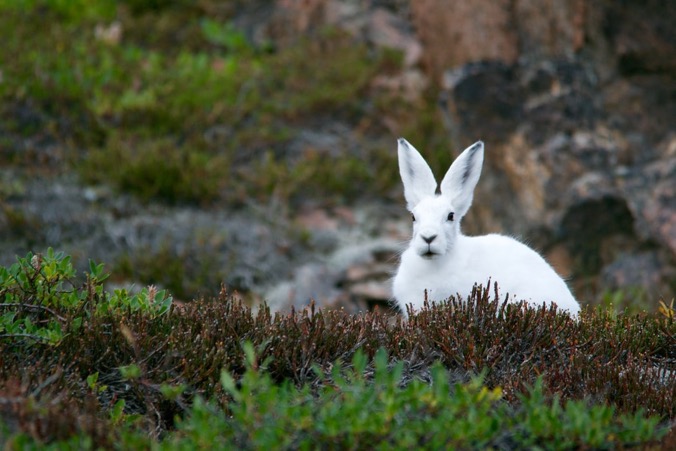 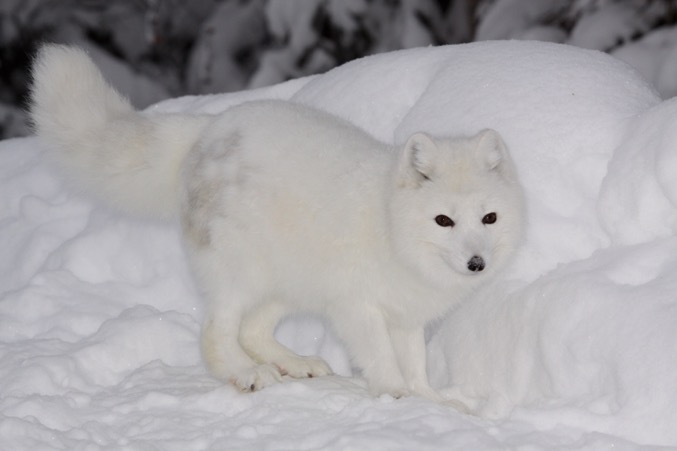 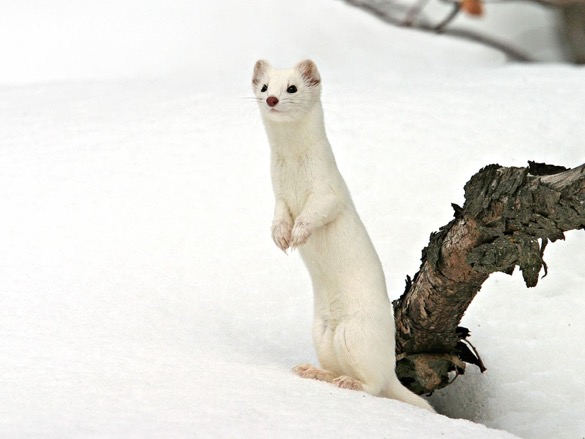 Arctic fox
Arctic hare
Ermine
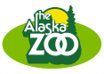 Back to Game Board
Because of food scarcity in the Arctic and sub-Arctic, the wolverine can be a hunter or a ________.
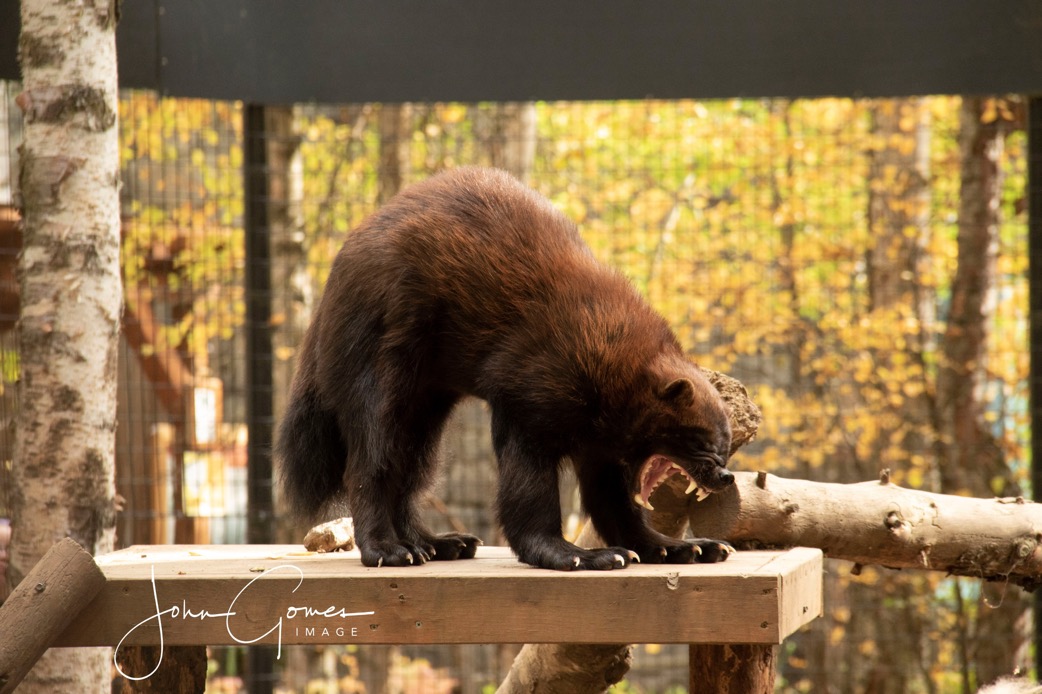 Scavenger
Herbivore
Insectivore
Crepuscular
Photo by John Gomes
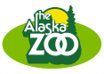 Because of food scarcity in the Arctic and sub-Arctic, the wolverine can be a hunter or a ________.
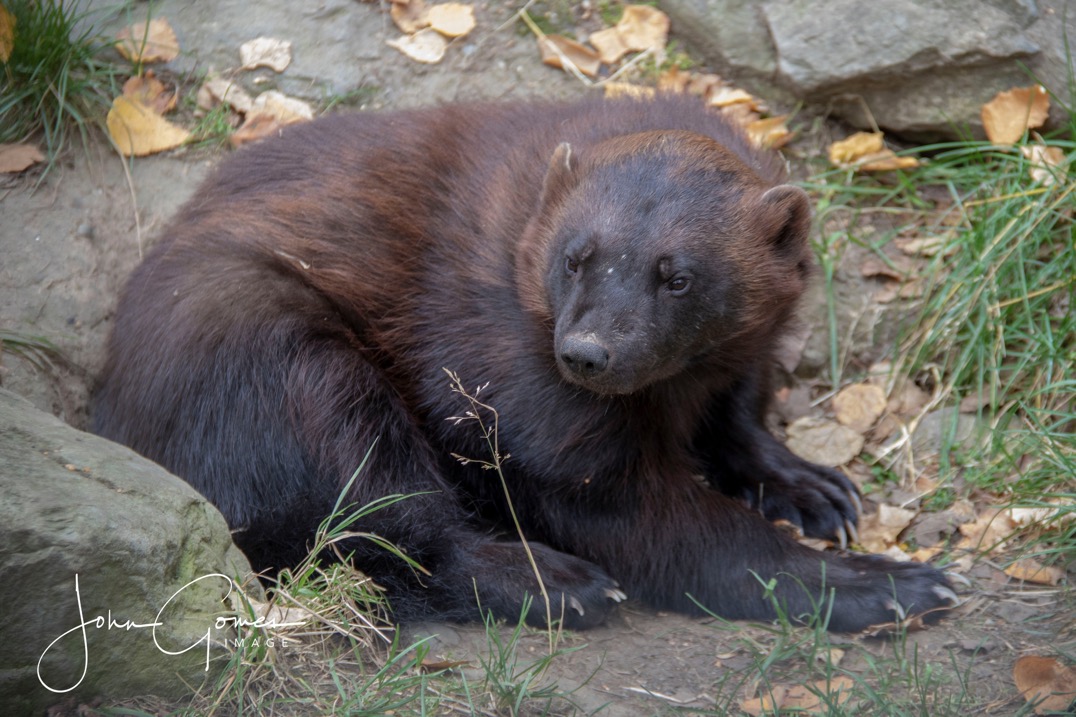 Scavenger
They eat anything
they can find.
Herbivore
Insectivore
Crepuscular
Photo by John Gomes
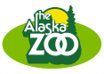 Back to Game Board
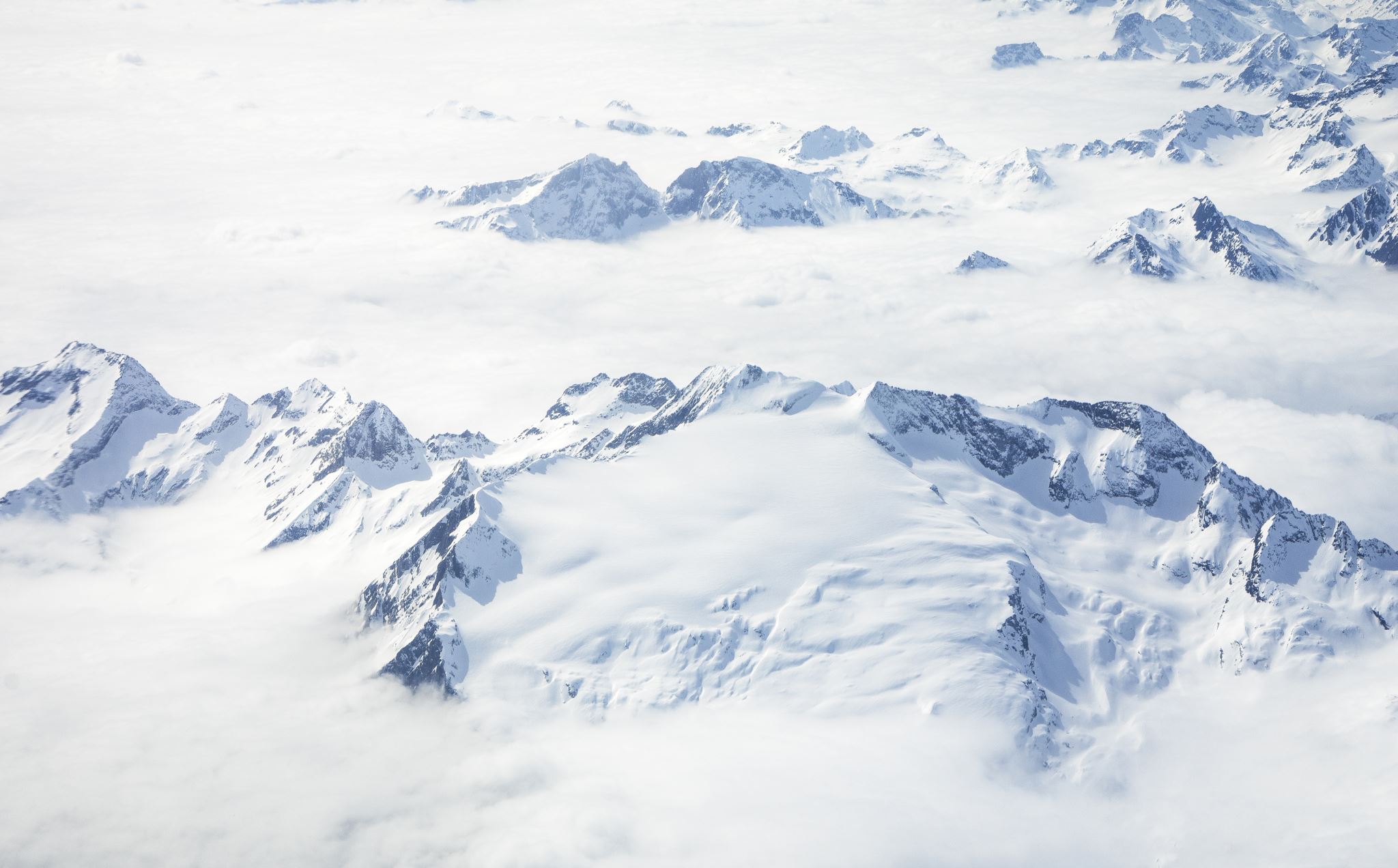 True or False?
Muskoxen have a winter undercoat that falls out as temperatures rise in spring and summer.
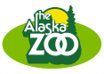 True!
Muskox shedding thick, fluffy undercoat as the temperature rises
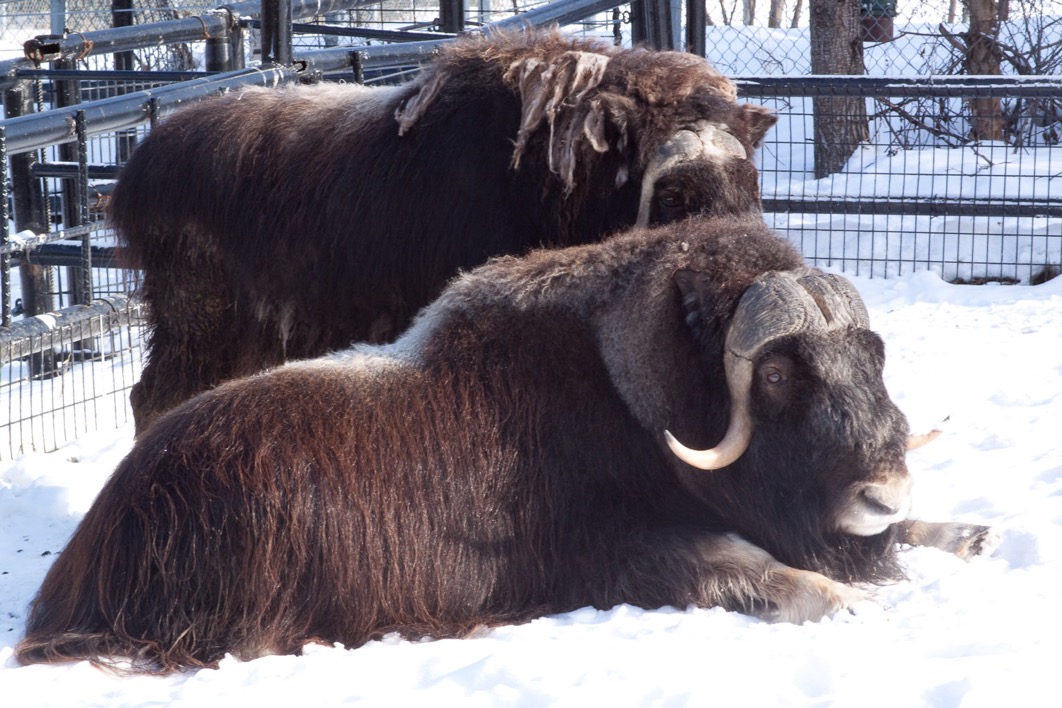 Undercoat starting
to shed out
Back to Game Board
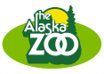 Name that animal!
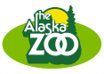 Moose
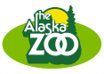 Back to Game Board
Dall’s sheep share their name from the ecologist, William Dall, who studied animals and their adaptations in Alaska.
Name the other Alaskan mammal that shares Dall’s name
HINT: It is a marine mammal related to whales and dolphins!
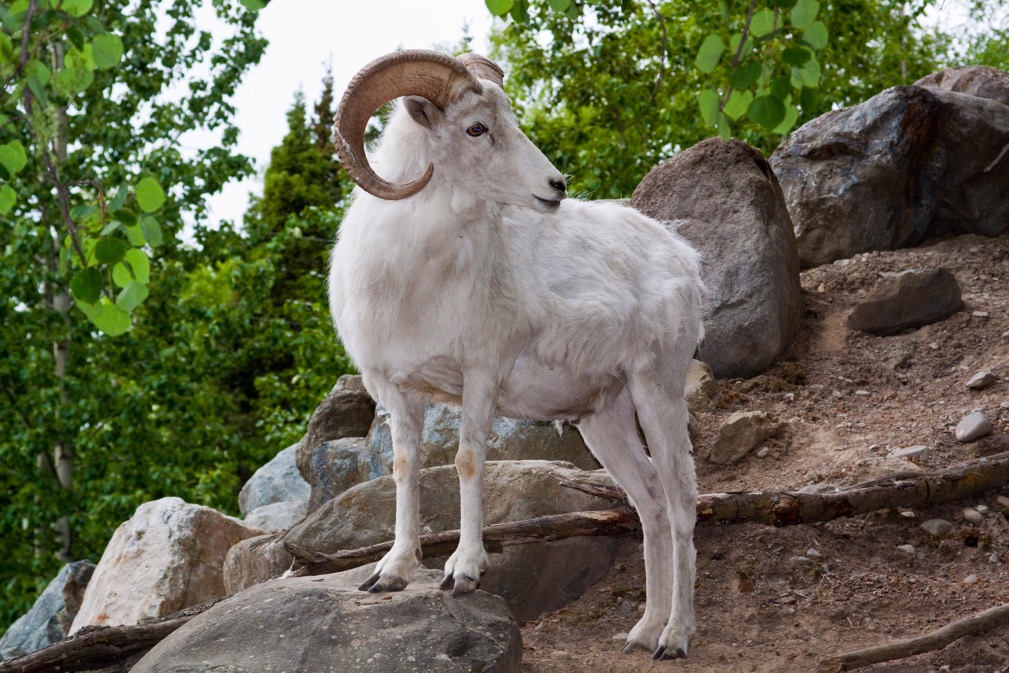 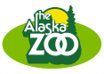 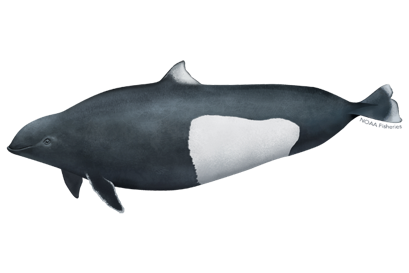 Dall’s Porpoise
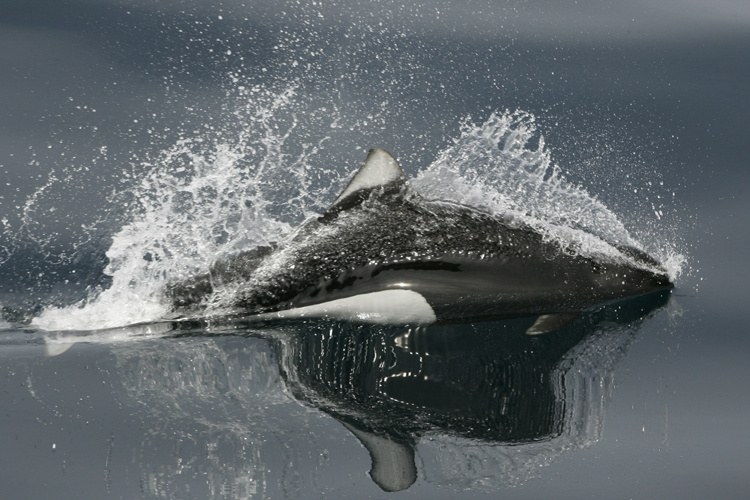 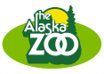 Back to Game Board
Name one animal that evolved from wolves
HINT: You have seen one before…
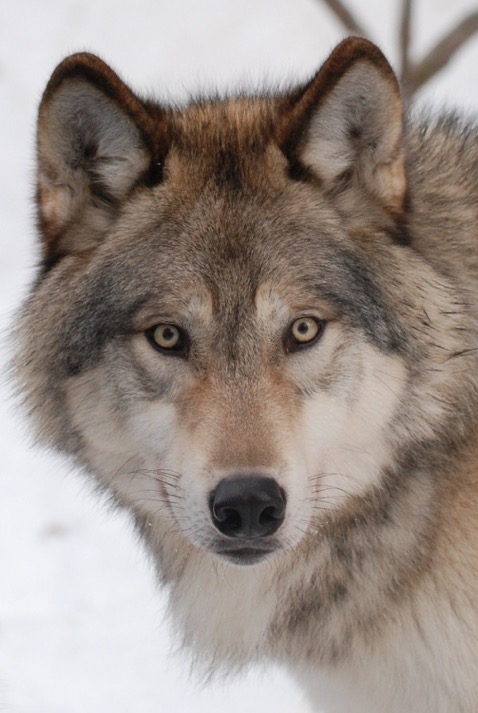 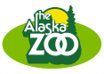 Dogs!
Dogs and modern wolves evolved from a common ancestor, domesticated by humans between 15,000 to 40,000 years ago.
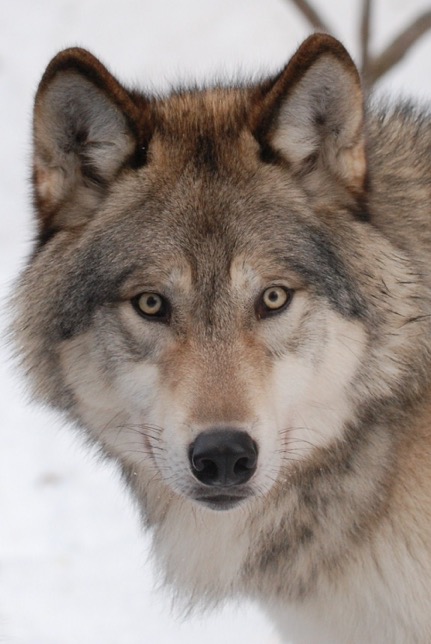 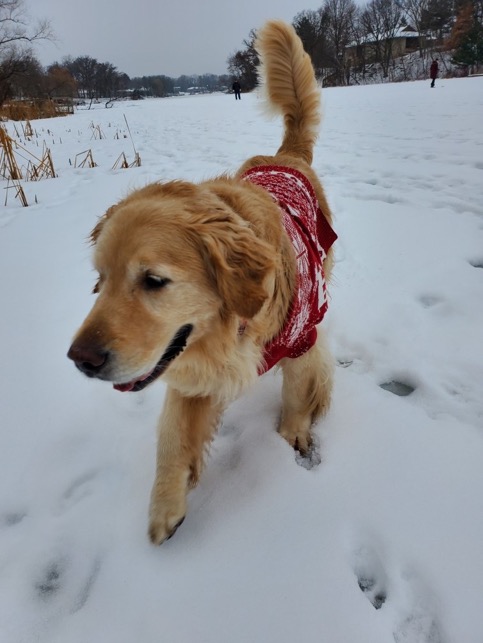 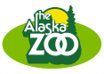 Back to Game Board
Wolves have a keen sense of _____ allowing them to identify territory find prey and socialize with other wolves.
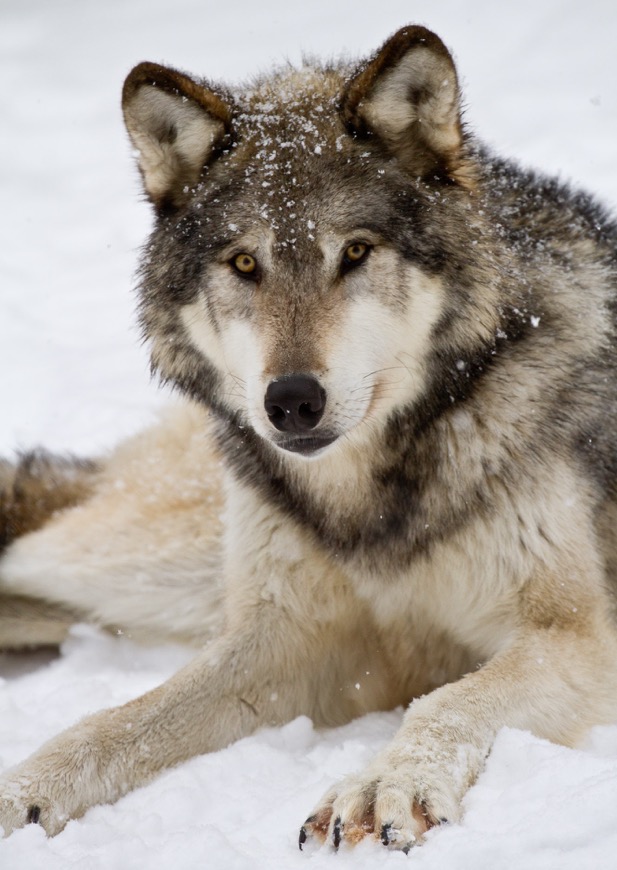 Speech
Smell
Boundaries
Touch
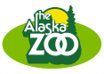 Photo by John Gomes
Wolves have a keen sense of _____ allowing them to identify territory, find prey and socialize with other wolves.
Photo by John Gomes
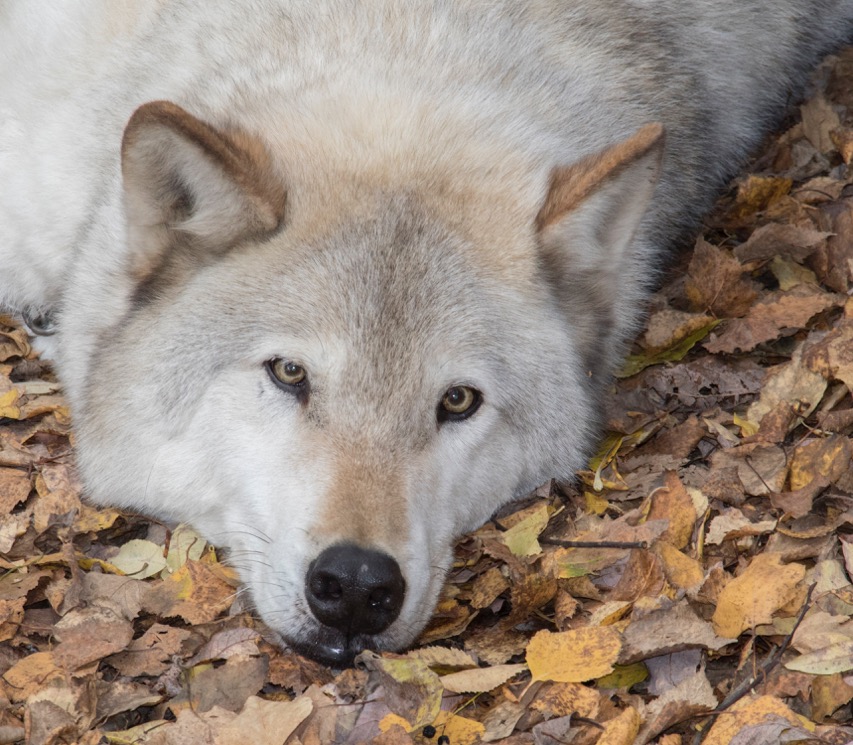 Speech
Smell
Boundaries
Touch
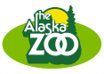 Back to Game Board
True or False?
Wolves travel in packs typically with female and male leaders and their offspring (babies).
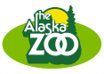 True!
Offspring may leave the pack when they reach maturity or if food becomes scarce.
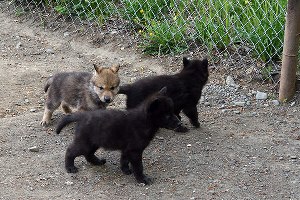 Currently the 4 wolves at the zoo are all siblings (3 sisters, one brother) and stay together like family packs in the wild
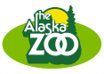 Back to Game Board
Subspecies refers to animals so closely related to each other through their DNA that they are not separate species.  How many subspecies of wolf are there around the world?
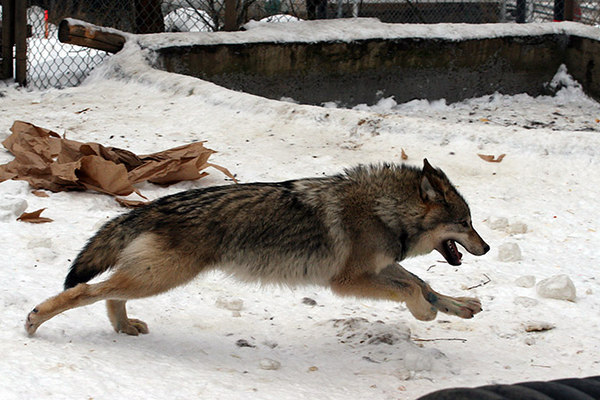 2
70
25
1,000
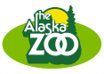 Subspecies refers to animals so closely related to each other through their DNA that they are not separate species.  How many subspecies of wolf are there around the world?
2
70
25
1,000
BONUS for 200 points:

How many subspecies of wolf live in Alaska?
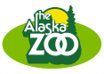 How many wolf subspecies live in Alaska?
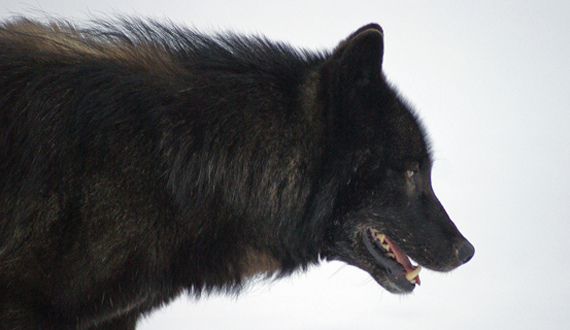 2
Alexander Archipelago Wolf
Interior Alaskan Wolf
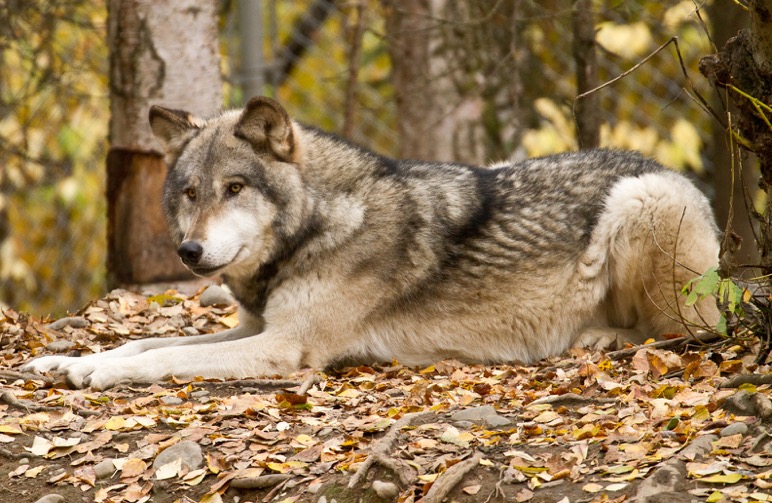 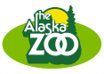 Back to Game Board
Wolf Howl
Listen to the wolf howl sound clip
What is one reason a wolf (or wolves) might howl?
Think about the wolf family structure and how large their habitat is
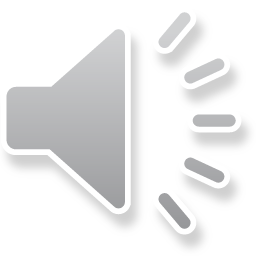 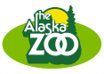 Wolves howl for many reasons
Locate others in their pack that may have travelled far looking for food
Marking territory - telling other wolf packs, “This is our territory. Stay out!”
Calling out to pack that an individual has found prey
Warning - about a larger predator/competing pack
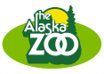 Back to Game Board
True or False?
Bald eagles are bald with no feathers on their heads.
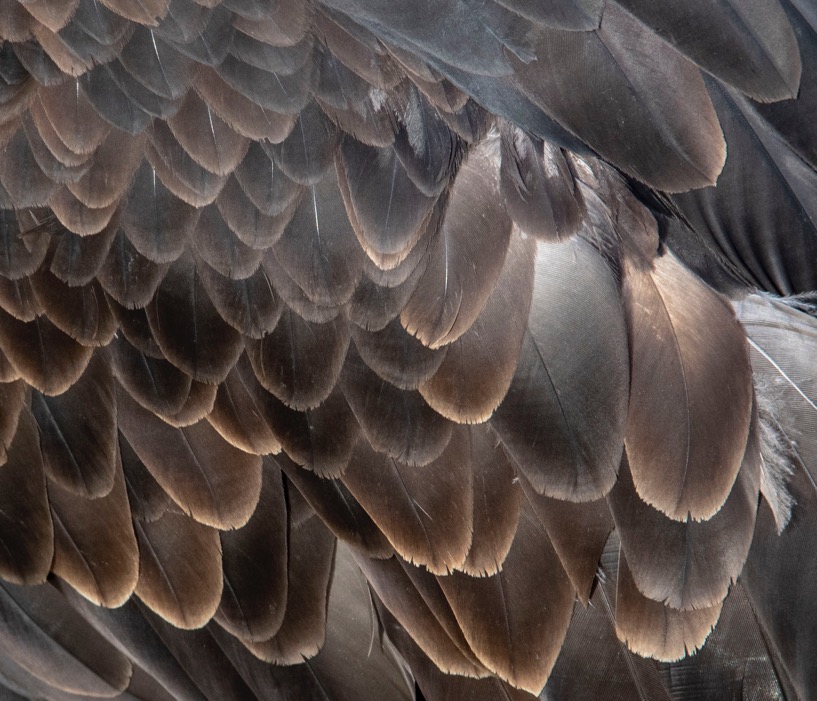 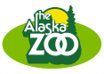 Photo by John Gomes
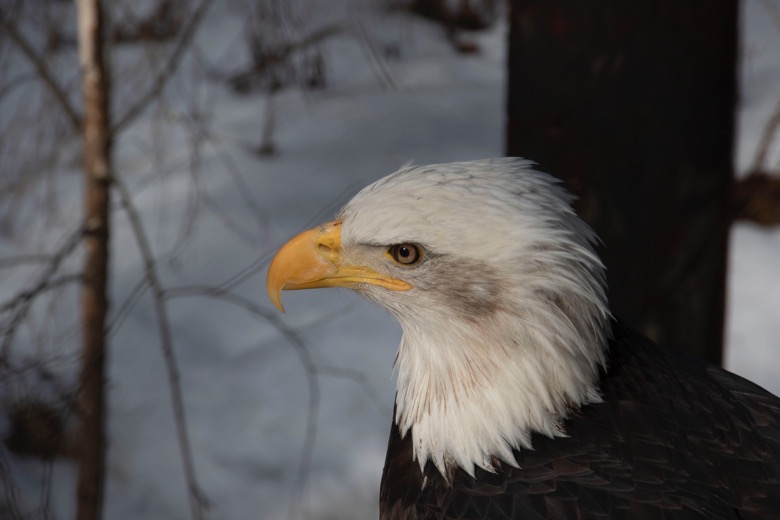 False!
Photo by John Gomes
Bald eagles have white feathers on their head and dark brown feathers on their bodies.
Bald eagles get their name from the adjective “piebald” describing an animal’s color pattern.  Piebald animals have dark hair or feathers with white spots on top.  
Fun Fact! Magpies also get their name from their “pied” or “piebald” coloring!
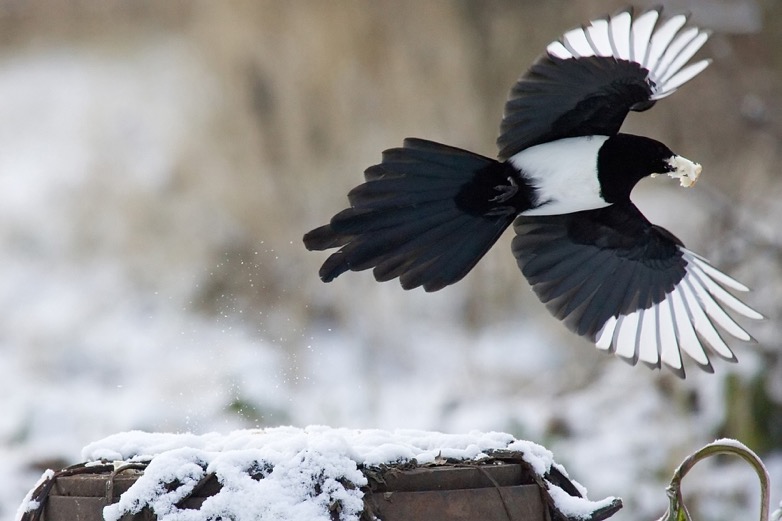 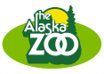 Back to Game Board
What is the largest owl species in Alaska?
Great Horned Owl
Short-Eared Owl
Raven
Great Gray Owl
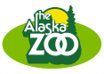 What is the largest owl species in Alaska?
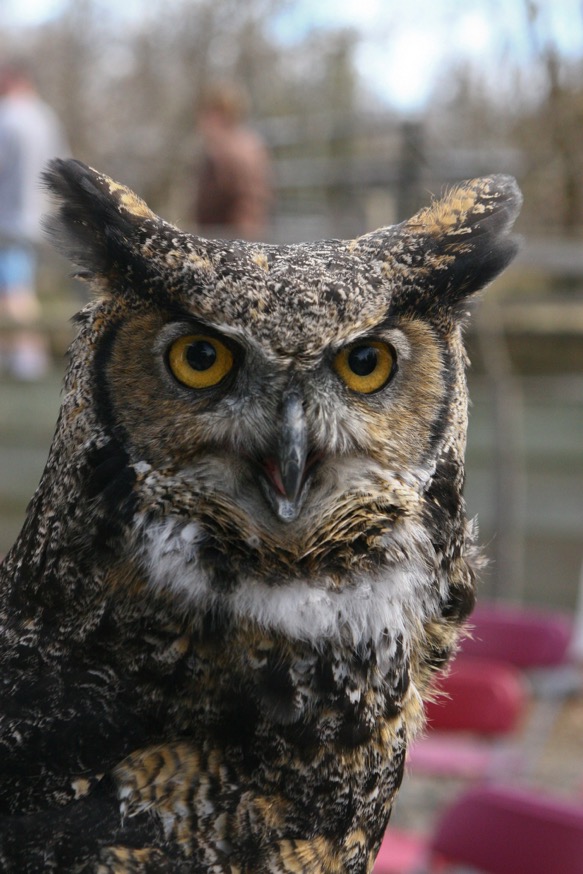 Great Horned Owl
Short-Eared Owl
Raven
Great Gray Owl
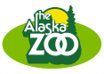 Back to Game Board
Which statement is true about ravens?
They are the largest all black bird in the world.
They can be hunters or scavengers.
They can mimic sounds like water drops, car noises, other birds and human speech.
All the above are true.
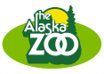 Which statement is true about ravens?
They are the largest all black bird in the world.
They can be hunters or scavengers.
They can mimic sounds like water drops, car noises, other birds and human speech.
All the above are true.
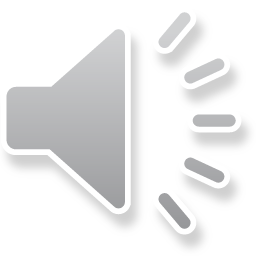 Raven call
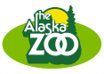 Back to Game Board
The Peregrine falcon can stoop (dive) at a speed of up to…
10 mph
45 mph
1,000,000 mph
200 mph
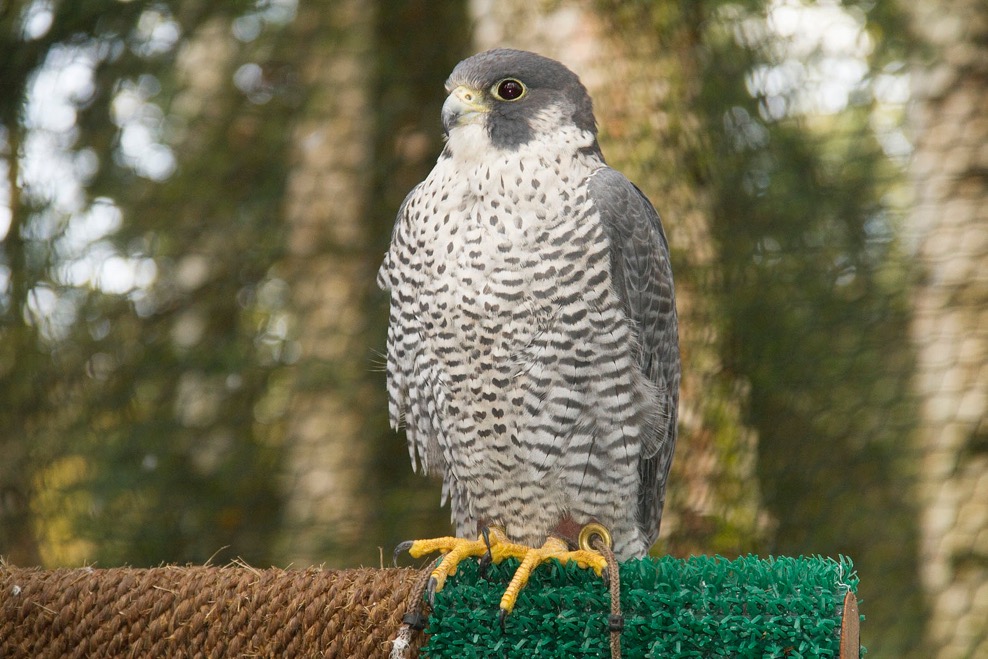 Photo by John Gomes
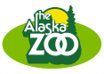 The Peregrine falcon can stoop (dive) at a speed of up to…
10 mph
45 mph
1,000,000 mph
200 mph: About as fast as an arrow shooting from a bow!
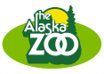 Back to Game Board
The heaviest bird in North America is the…
Great horned owl
Golden Eagle
Trumpeter Swan
Sharp-shinned Hawk
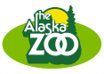 The heaviest bird in North America is the…
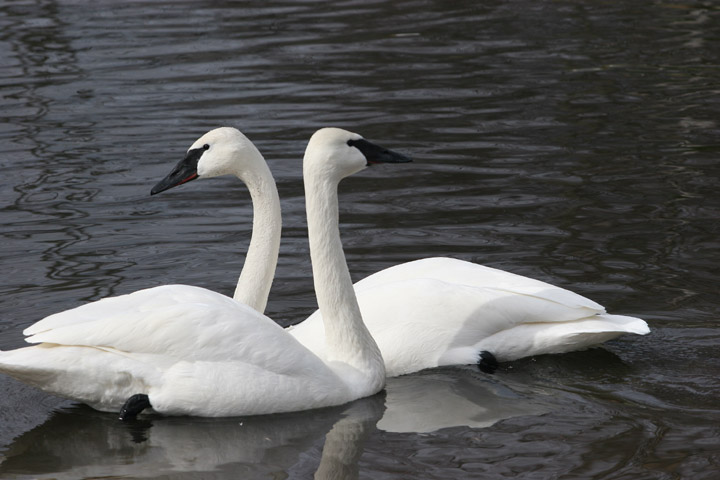 Great horned owl
Golden Eagle
Trumpeter Swan
Sharp-shinned Hawk
Up to 28 pounds!
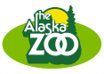 Back to Game Board
True or False?
River otters have webbed feet.
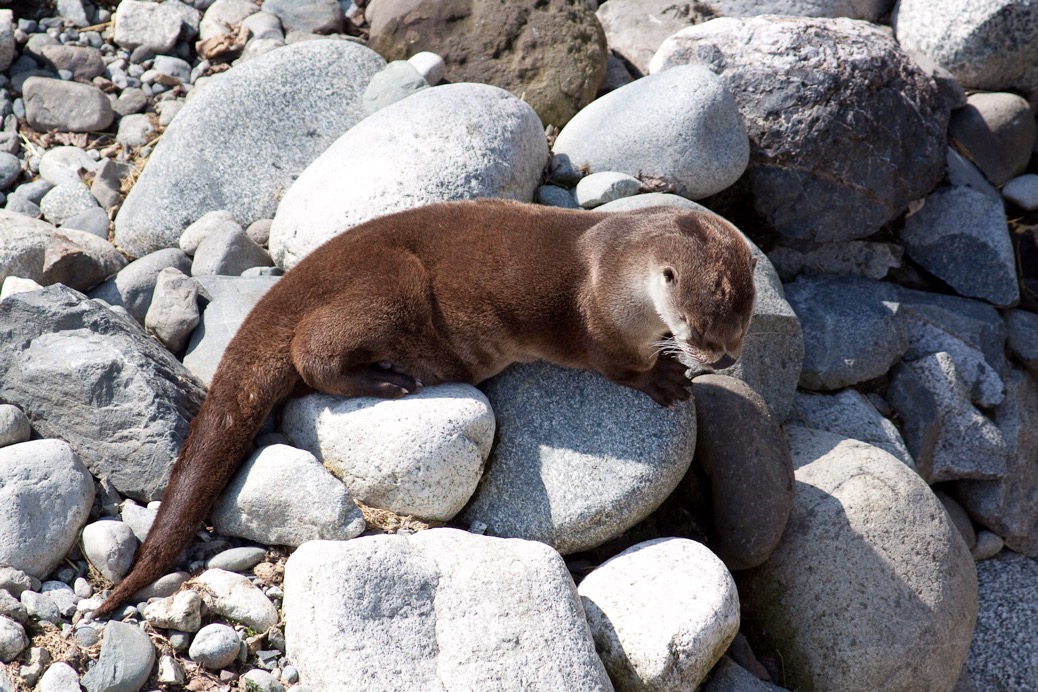 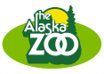 True!
A river otter’s webbed feet allow it to swim with speed and agility underwater.
River otters do almost everything in water from hunting for food to playing with family members.
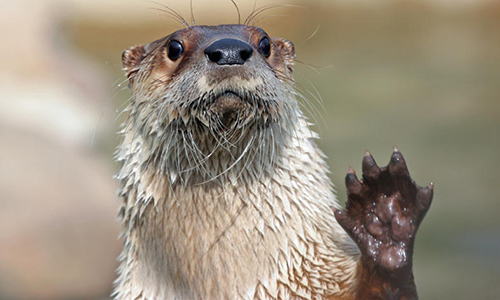 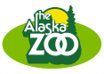 Back to Game Board
Scientists put animals into groups by how closely related they are to one another.
For example, dogs and wolves are in the Canidae or canine family. 

 River otters and _____ are in the Mustelidae or weasel family.
Wolverines
Bald Eagles
Bottlenose Dolphins
Polar Bears
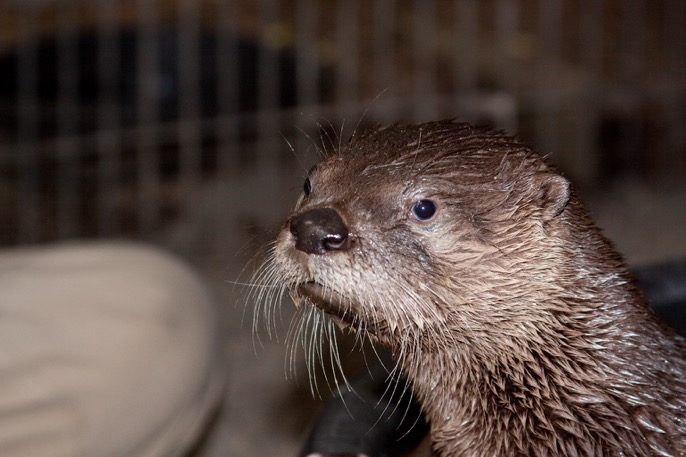 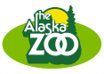 River otters and _____ are in the Mustelidae or weasel family.
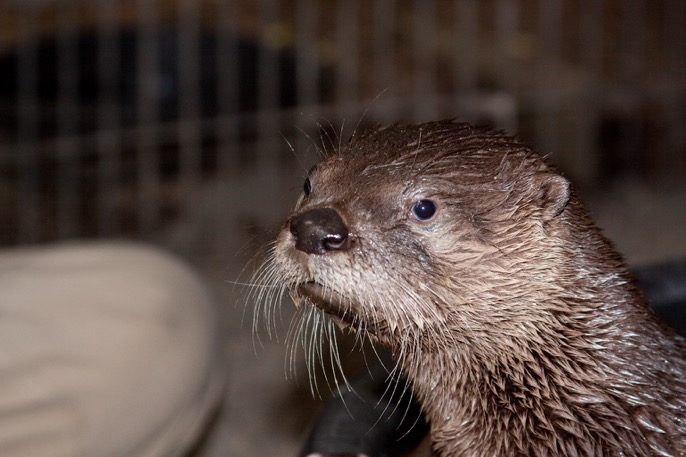 Wolverines
Bald Eagles
Bottlenose Dolphins
Polar Bears
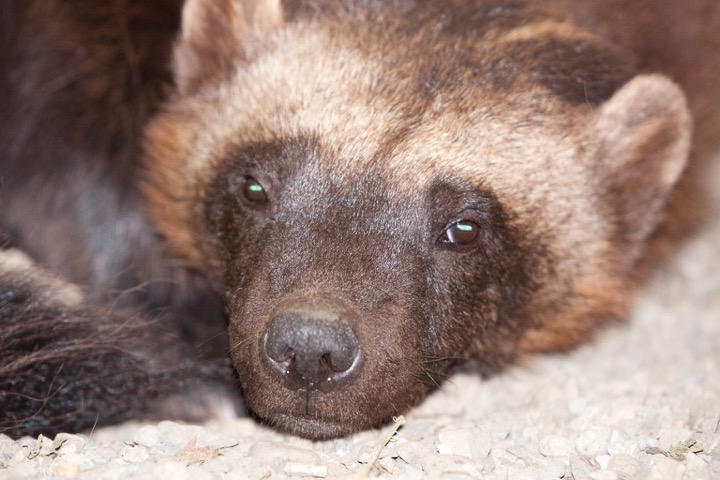 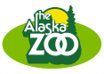 Back to Game Board
A river otter can hold its breath for ____ minutes.
50
35
8
2
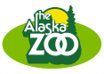 A river otter can hold its breath for ____ minutes.
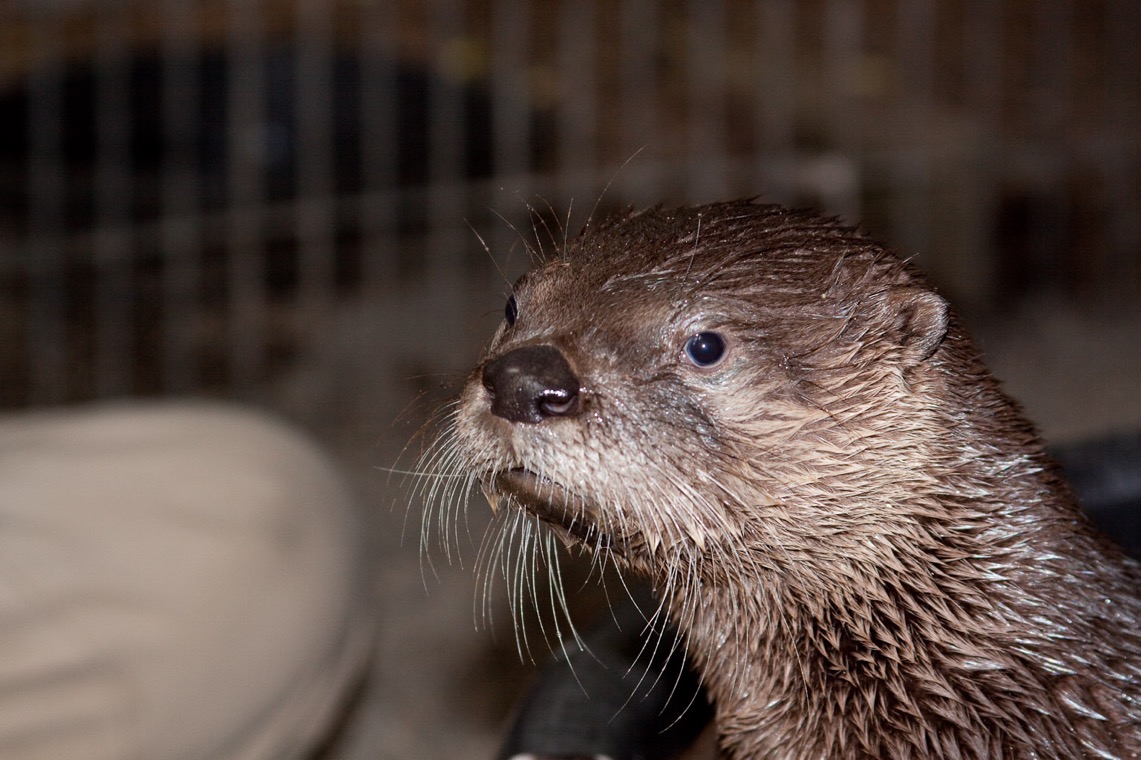 50
35
8
2
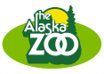 Back to Game Board
The Marine Mammal Protection Act (MMPA) is a law that protects animals that live in the ocean.
Whales, seals, sea lions and otters are all protected under the MMPA.  
What is the only species of bear that the MMPA protects?
HINT – This bear finds its food hunting on sea ice and the  Alaska Zoo currently has 1 of them in our exhibits.
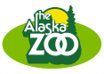 What is the only species of bear that the MMPA protects?
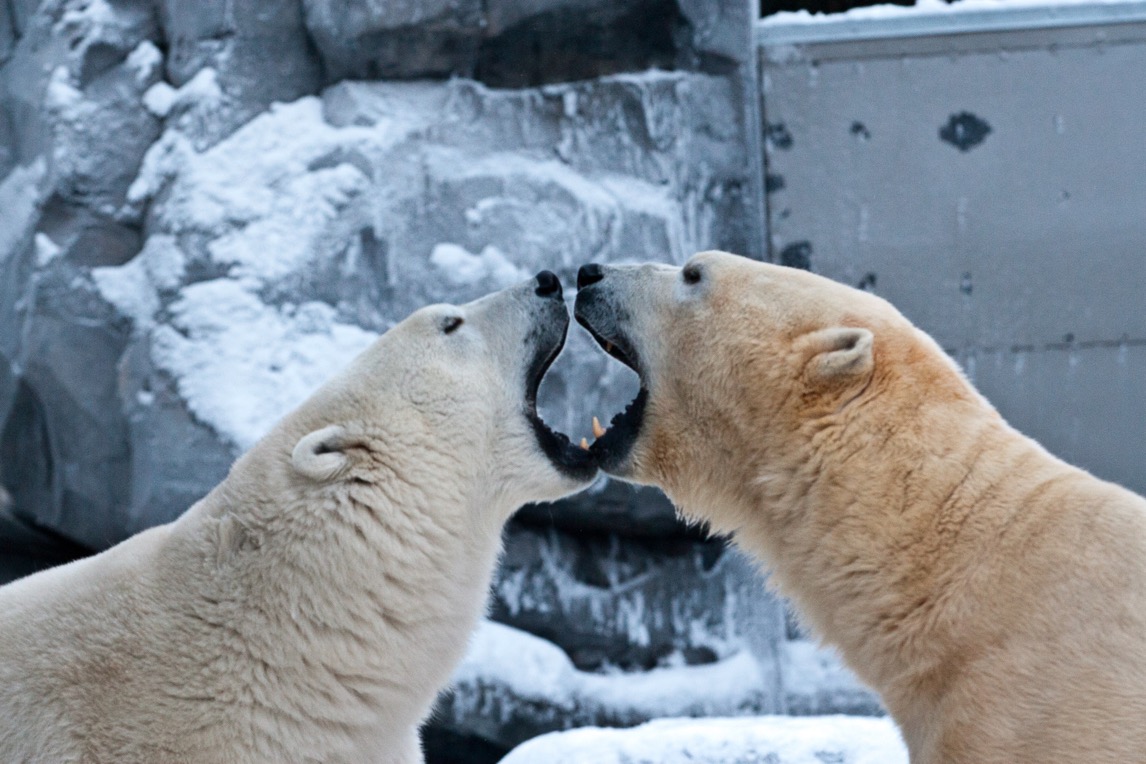 Polar Bear
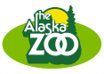 Back to Game Board
Mammal Characteristics
Seal species nurse their pups for the shortest amount of time for any mammal.  Harbor seals only nurse their young for 4-6 weeks.  
Besides nursing their young, name one other mammal characteristic. 
HINT – There are 4 more!
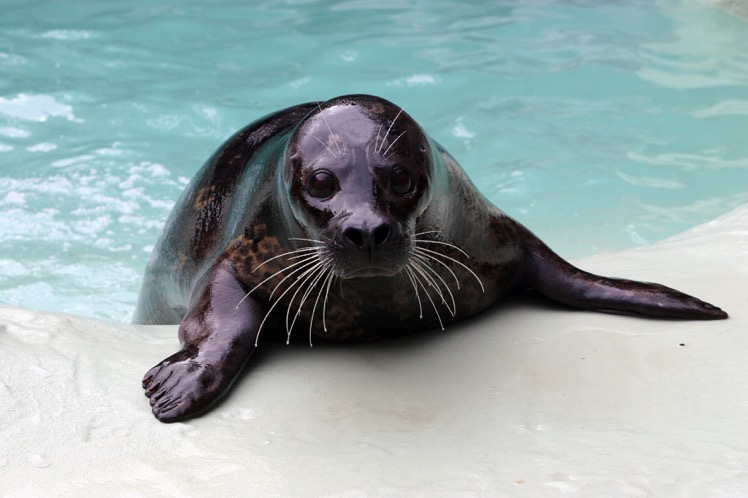 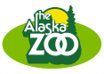 Mammal Characteristics
Nurse young
Give birth to live young (except egg-laying mammals like platypus and echidna!)
Have Hair
Are warm blooded
Breath air
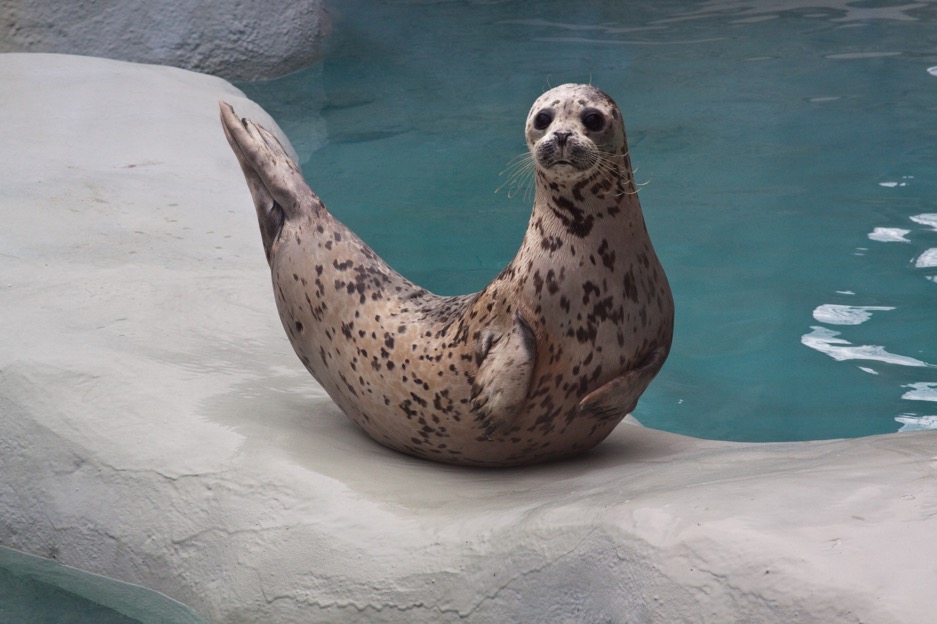 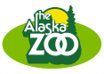 Back to Game Board
Bactrian camels (like the ones at the Zoo) have ____ humps.
10
3
0
2
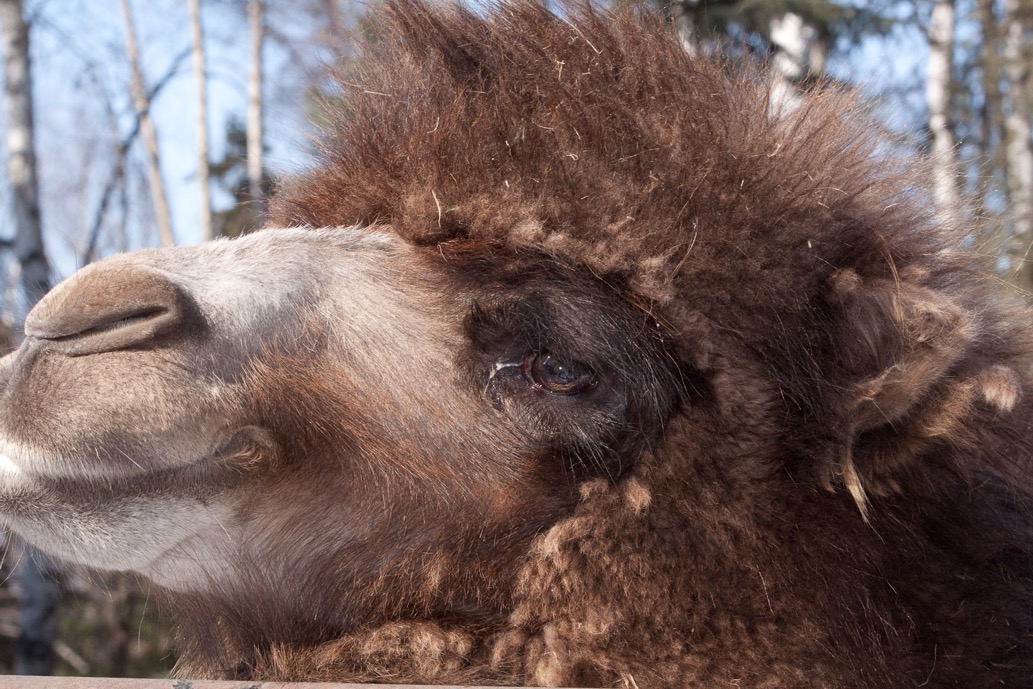 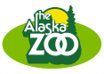 Bactrian camels (like the ones at the Zoo) have ____ humps.
10
3
0
2
BONUS! For 100 more points:
True or False? Camels store extra water in their humps.
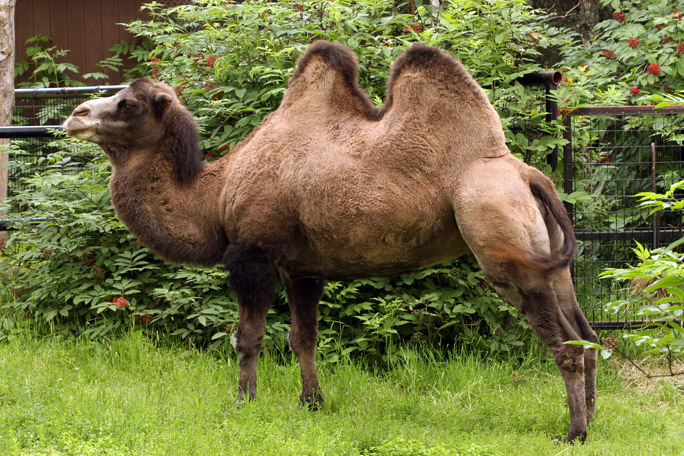 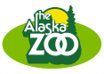 False!
Both Bactrian (2 humped) and Dromedary (1 humped) camels store FAT in their humps for times when food is scarce.  
Camels CAN store a lot of water but it stays in their blood rather than their humps.
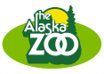 Back to Game Board
Caribou
Caribou travel up to 3,000 miles per year as food sources become available. This behavior is called ______.
Hibernation
Nocturnal
Migration
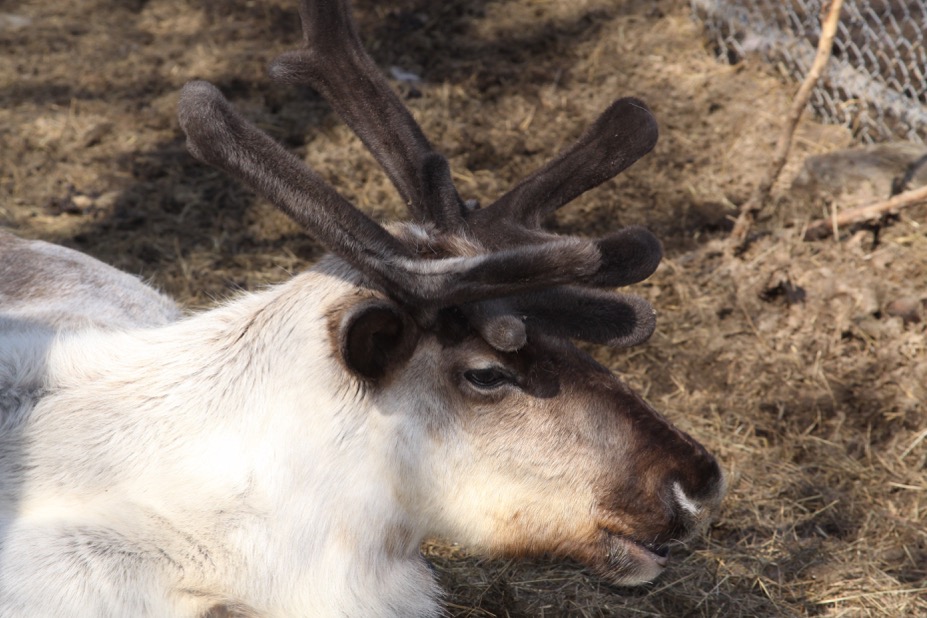 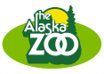 Caribou
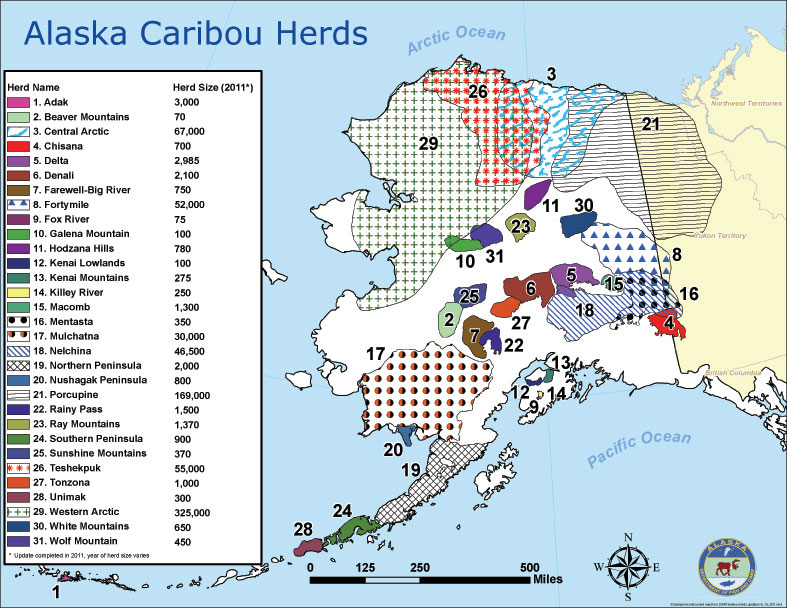 Caribou travel up to 3,000 per year when food sources become more or less available. This behavior is called ______.
Hibernation
Nocturnal
Migration
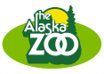 Back to Game Board
True or False?
Bear do not hibernate at the Alaska Zoo.
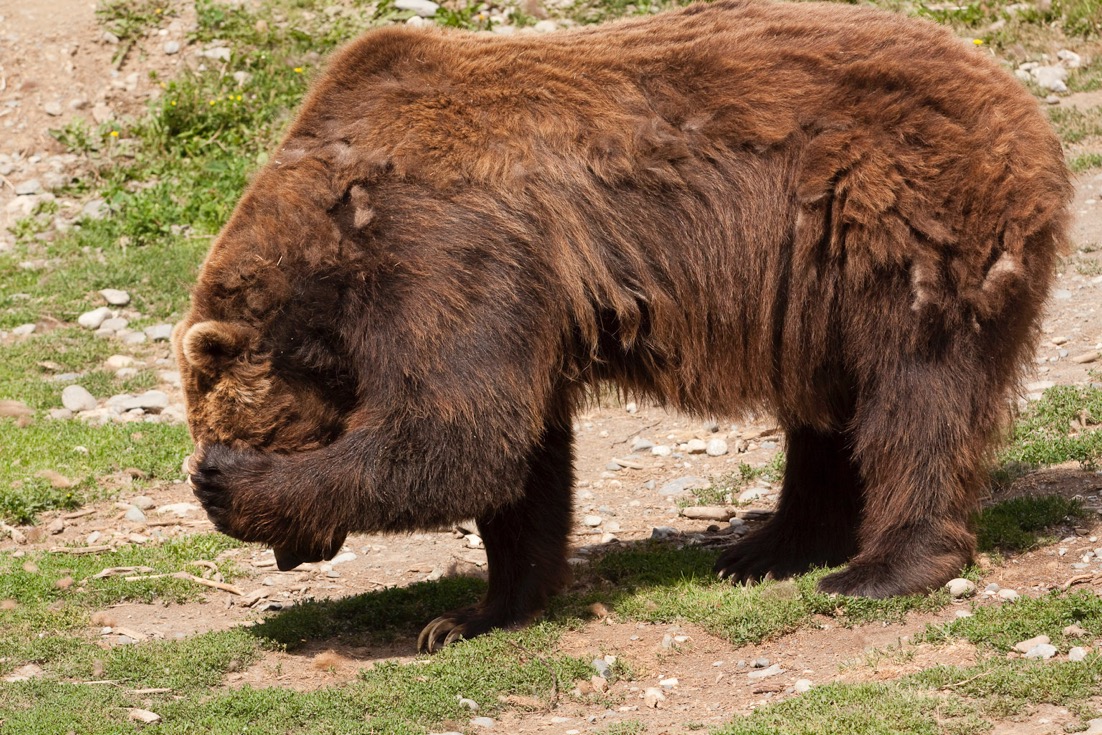 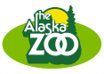 False!
Our brown and black bears hibernate in patterns like wild bears.  Zookeepers replicate their natural diet during the year, giving them more food in the summer and slowly less and less into autumn until they are ready to hibernate.
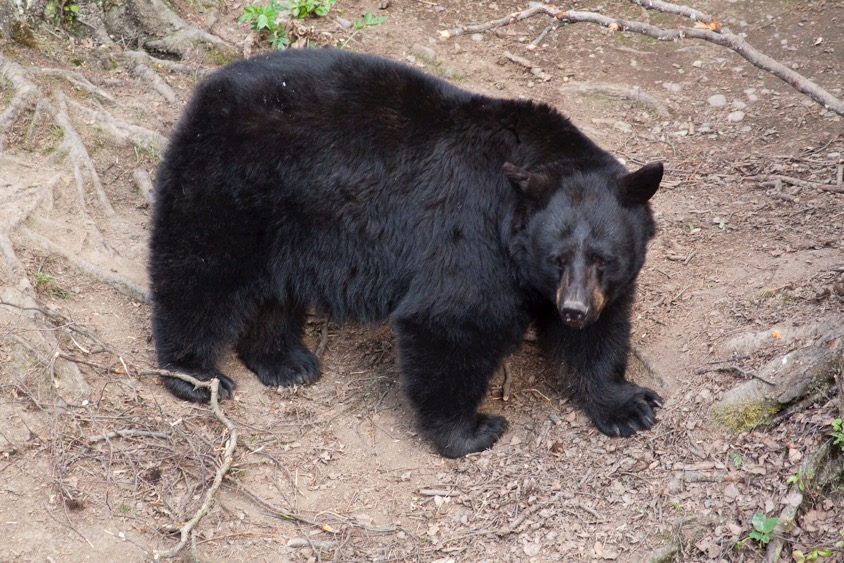 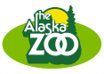 Back to Game Board
Porcupines are members of the ______ family so their teeth are always growing.
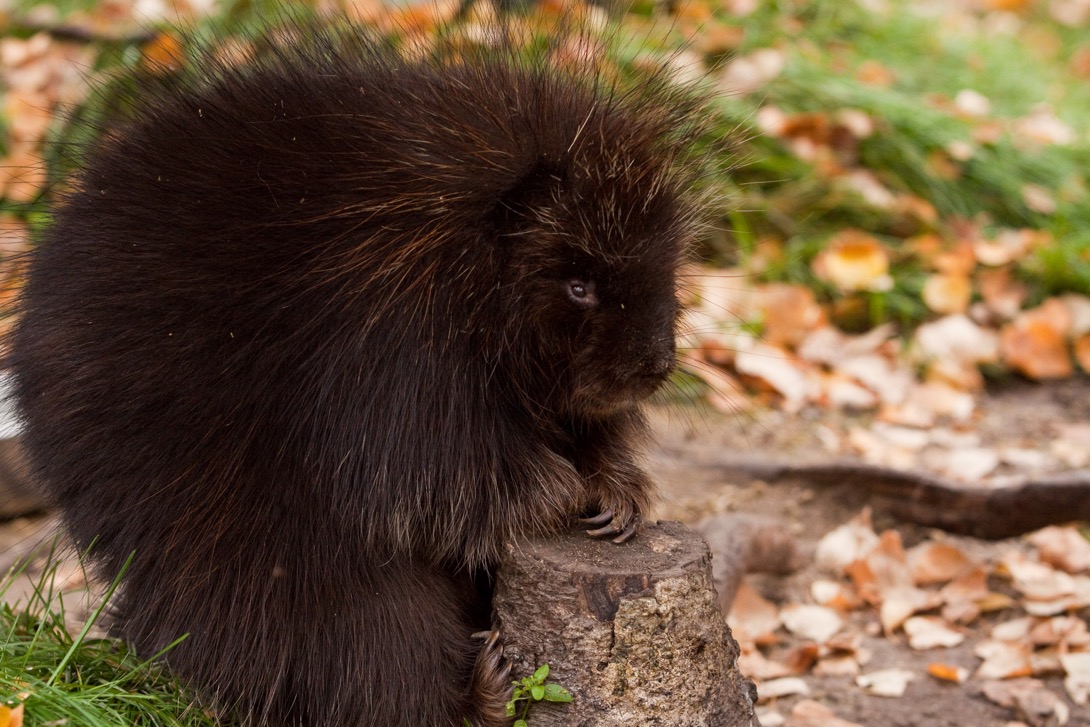 Mustelid
Rodent
Cetacean
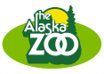 Porcupines are members of the ______ family so their teeth are always growing
Mustelid
Rodent
*Porcupines can be seen gnawing on bark and twigs to keep their teeth worn down!
Cetacean
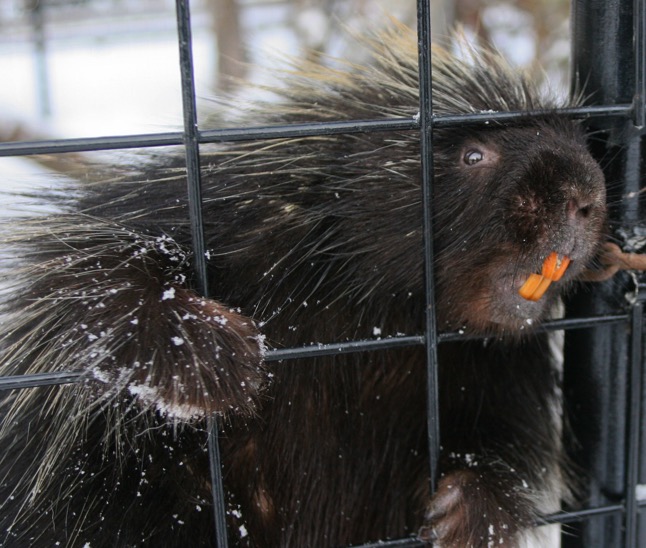 Brush those teeth!
Not to worry! Orange teeth are a sign that porcupines are getting the right amount of iron in their diets.
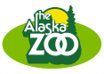 Back to Game Board
Snow leopards are active at dawn and dusk making them…
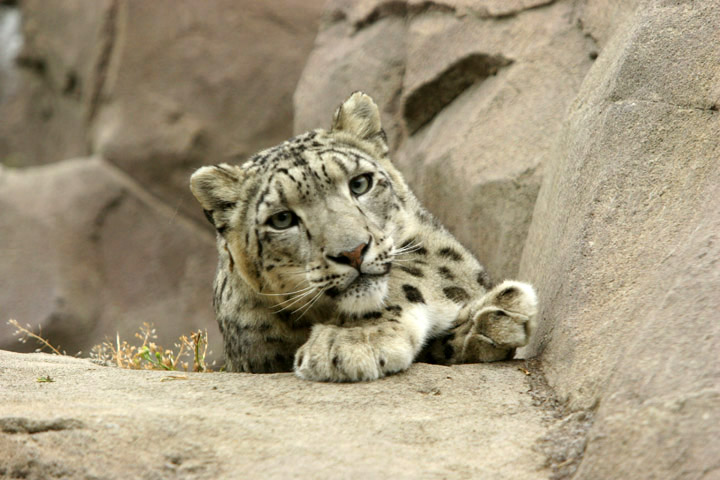 Carnivorous
Nocturnal
Crepuscular
Diurnal
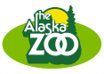 Photo by John Gomes
Snow leopards are active at dawn and dusk making them…
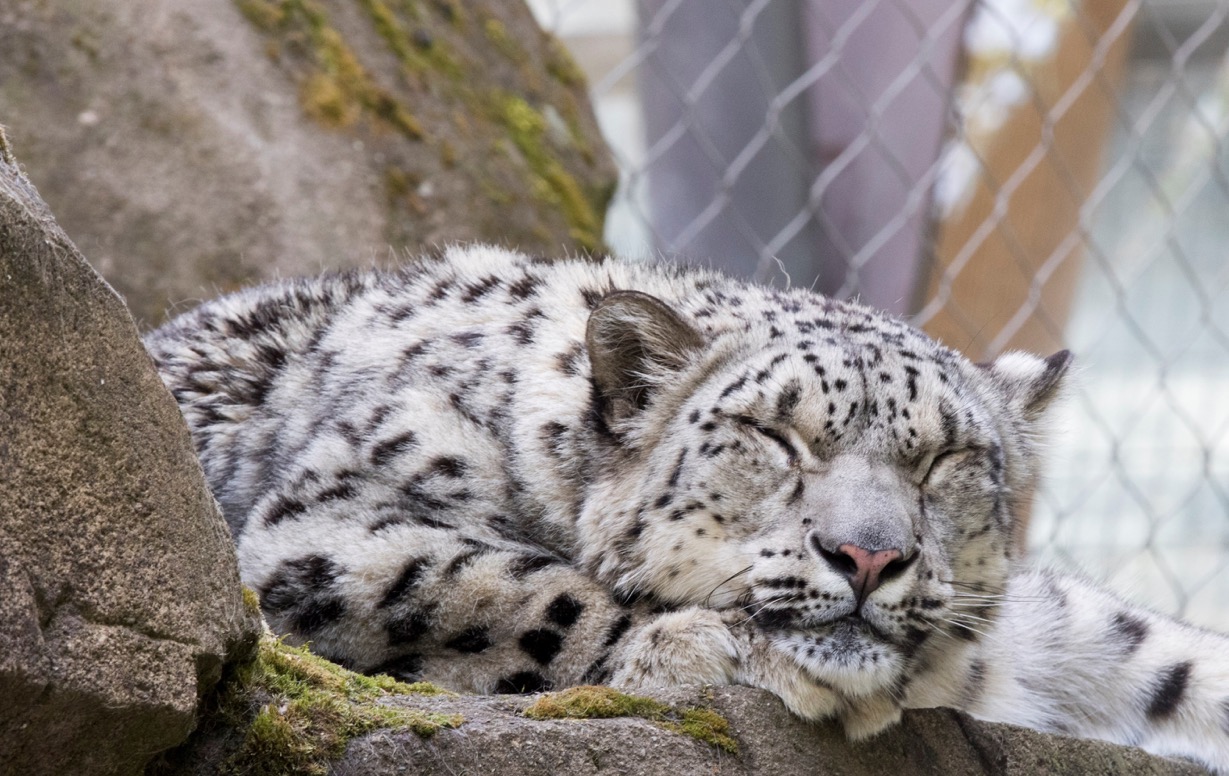 Carnivorous
Nocturnal
Crepuscular
Diurnal
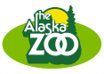 Photo by John Gomes
Back to Game Board